grammaire
G9
Les pronoms personnels
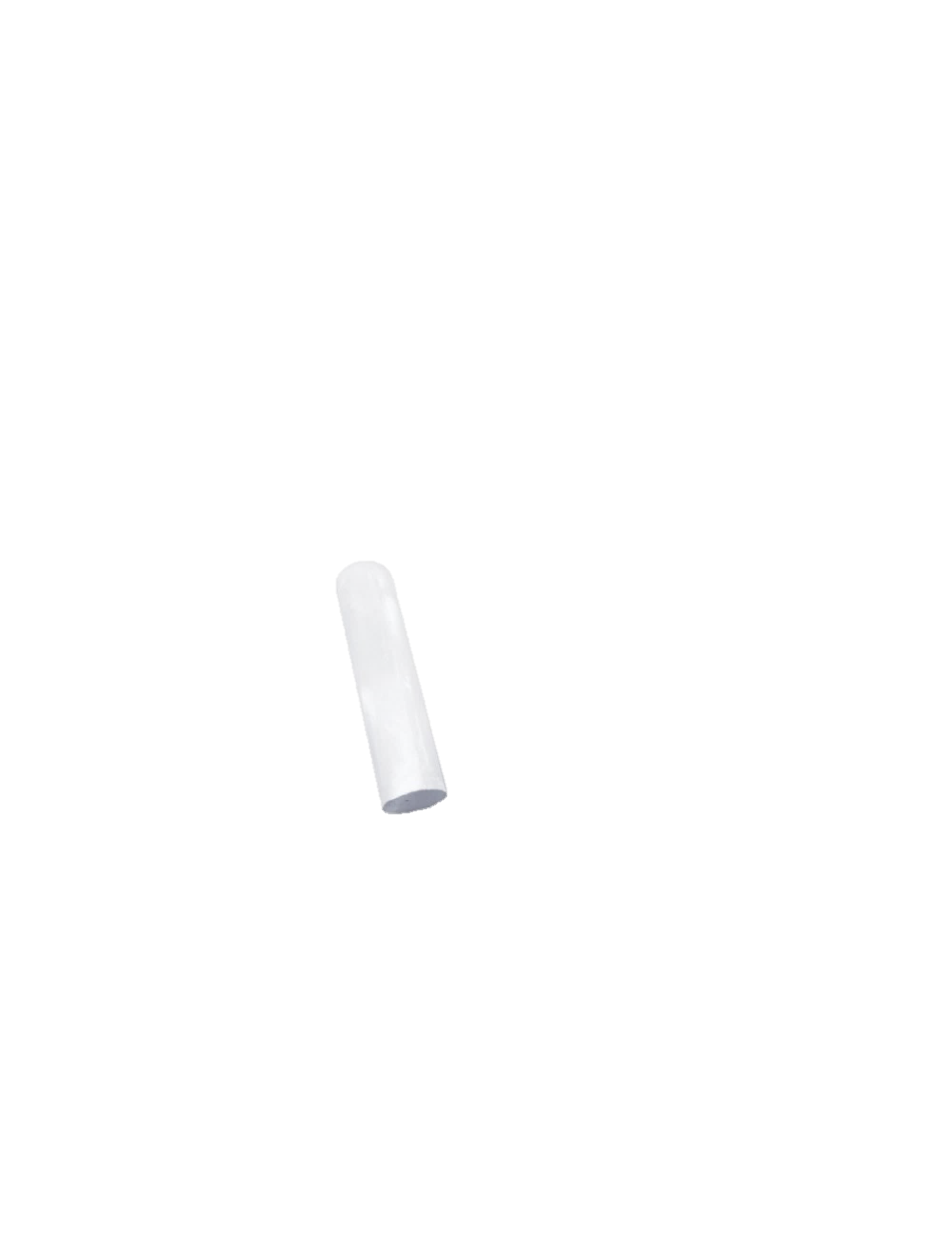 Aujourd’hui, nous allons travailler en grammaire. Nous allons apprendre  ce qu’est un pronom personnel et nous allons apprendre à les identifier.
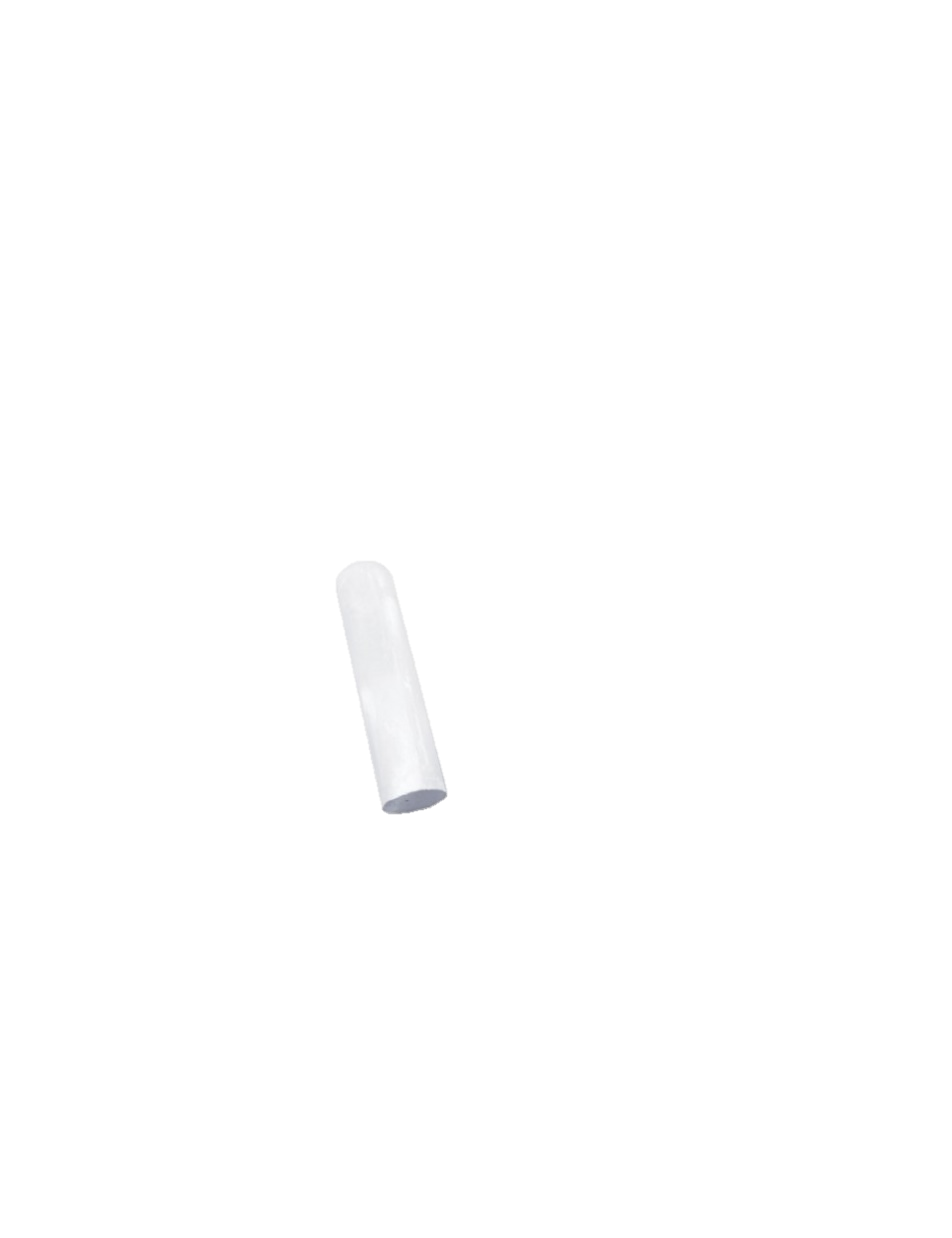 Qu’est-ce qu’un pronom?
Un pronom est un mot qui sert à remplacer un nom ou un groupe nominal.
La marée monte. Elle recouvrira bientôt la plage.
« Elle » remplace le groupe nominal « la marée ».
Les différents types de pronoms personnels
Il existe deux sortes de pronoms personnels :
1- les pronoms personnels sujets :
je (j’), tu, il, elle, on, nous, vous, ils, elles
Je rentrerai tard. 		Nous sommes satisfaits.
2- les pronoms personnels compléments :
me, moi, te, toi, le, la, lui, elle, se, nous, vous, leur, eux, elles
Le bruit me dérange. Je lui dit d’éteindre. Ce ballon est à eux.